Power Plant Engineering
Steam Power Plant
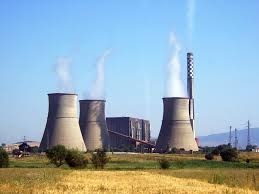 Introduction
A generating station which converts heat energy of coal combustion into electrical energy is known as a steam power station.
Works on Rankine Cycle
Steam produced in boiler (usually by burning coal) is expanded in the prime mover (i.e. steam turbine)
Condensed steam is fed back to boiler again
The steam turbine drives the alternator produces electricity
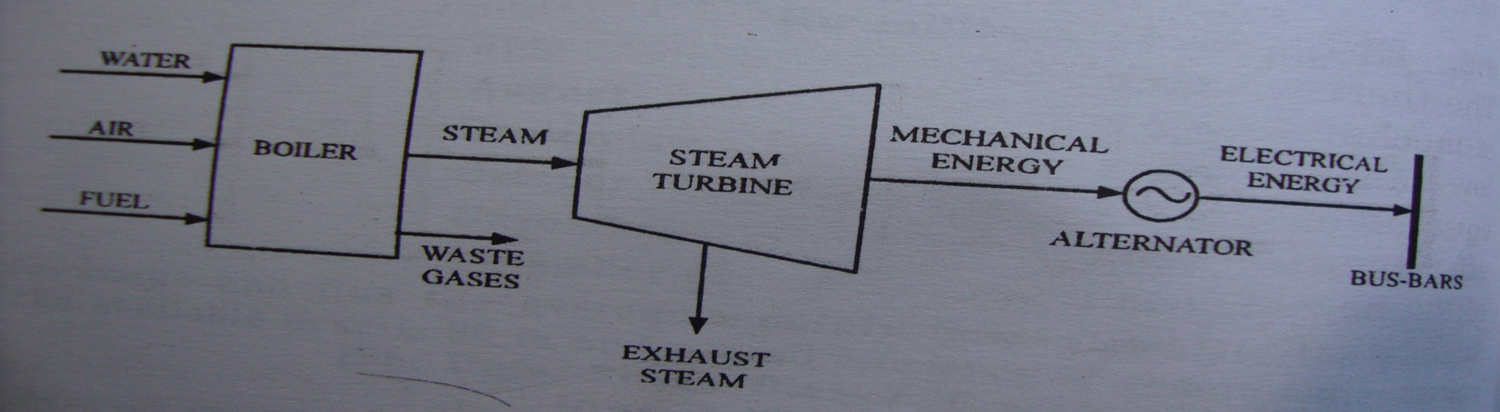 Rankine Cycle
Rankine Cycle
Advantages and Disadvantages
Advantages
(i) The fuel (i.e., coal) used is quite cheap.
(ii) Less initial cost as compared to other generating stations.
(iii) It can be installed at any place irrespective of the existence of coal. The coal can be transported to the site of the plant by rail or road.
(iv) It requires less space as compared to the hydroelectric power station.
(v) The cost of generation is lesser than that of the diesel power station.
Disadvantages
(i) It pollutes the atmosphere due to the production of large amount of smoke and fumes.
(ii) It is costlier in running cost as compared to hydroelectric plant.
Layout of Steam Power Plant
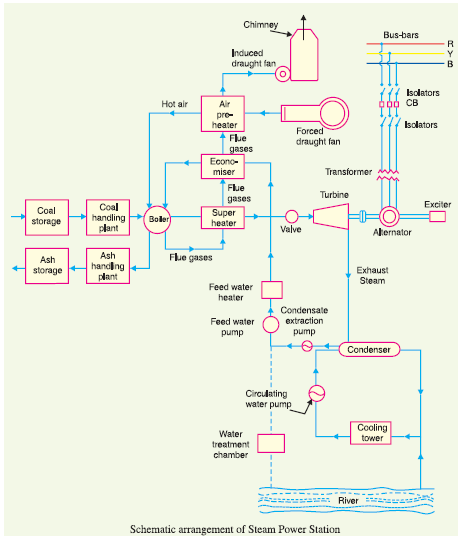 Layout of Steam Power Plant
The schematic arrangement of a modern steam power station can be divided into the following stages:
Coal and ash handling plant
Steam generating plant
Steam turbine
Alternator
Feed water
Cooling arrangement
Coal and Ash handling plant
Coal is transported to power station by rail or road and stored in coal storage plant and then pulverized
Pulverized coal is fed to the boiler by belt conveyers
Coal gets burned in the boiler and ash produced is removed to the ash handling plant and then delivered to ash storage plant for disposal
A 100MW station operating at 50% LF may burn about 20000tons of coal per month and produce 3000 tons of ash
Steam Generating Plant
The steam generating plant consists of a boiler for the production of steam and other auxiliary equipment for the utilization of flue gases

1. Boiler: The heat of combustion in the boiler is utilized to convert water into steam at high temperature and pressure.
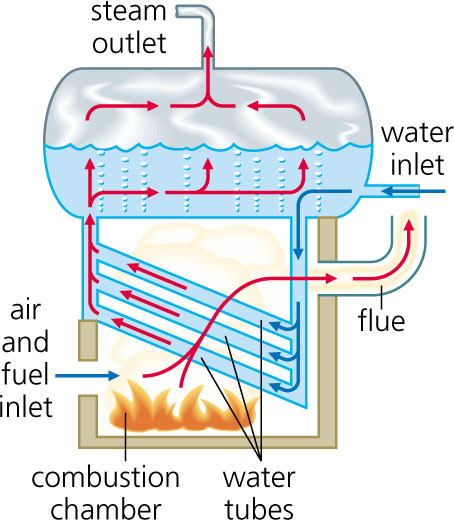 Steam Generating Plant
2. Superheater
The steam produced in the boiler is wet and is passed through a superheater where it is dried and superheated (i.e., steam temperature increased above that of boiling point of water) by the flue gases on their way to chimney.
Benefits:
Firstly, the overall efficiency is increased.
Secondly, too much condensation in the last stages of turbine (which would cause blade corrosion) is avoided.
Steam Generating Plant
3. Economiser
An economiser is essentially a feed water heater and derives heat from the flue gases for this purpose. 
The feed water is fed to the economiser before supplying to the boiler. 
The economiser extracts a part of heat of flue gases to increase the feed water temperature.
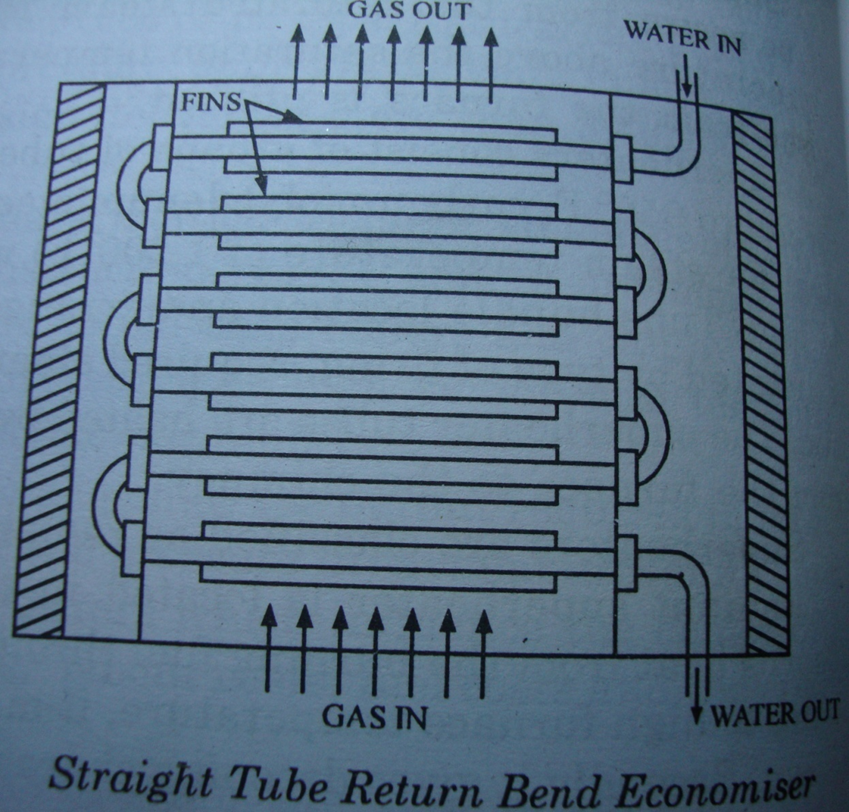 Steam Generating Plant
4.  Air Preheater
An air preheater increases the temperature of the air supplied for coal burning by deriving heat from flue gases. 
Air is drawn from the atmosphere by a forced draught fan and is passed through air preheater before supplying to the boiler furnace. 
The air preheater extracts heat from flue gases and increases the temperature of air used for coal combustion.
Benefit:
increased thermal efficiency and increased steam capacity per square meter of boiler surface.
Steam Turbine
Dry and superheated steam from superheater is fed to the steam turbine.
The heat energy of steam when passing over the blades of turbine is converted into mechanical energy.
After giving energy to the turbine, the steam is exhausted to the condenser which condenses the exhausted steam by means of cold water circulation
Turbine – Full View
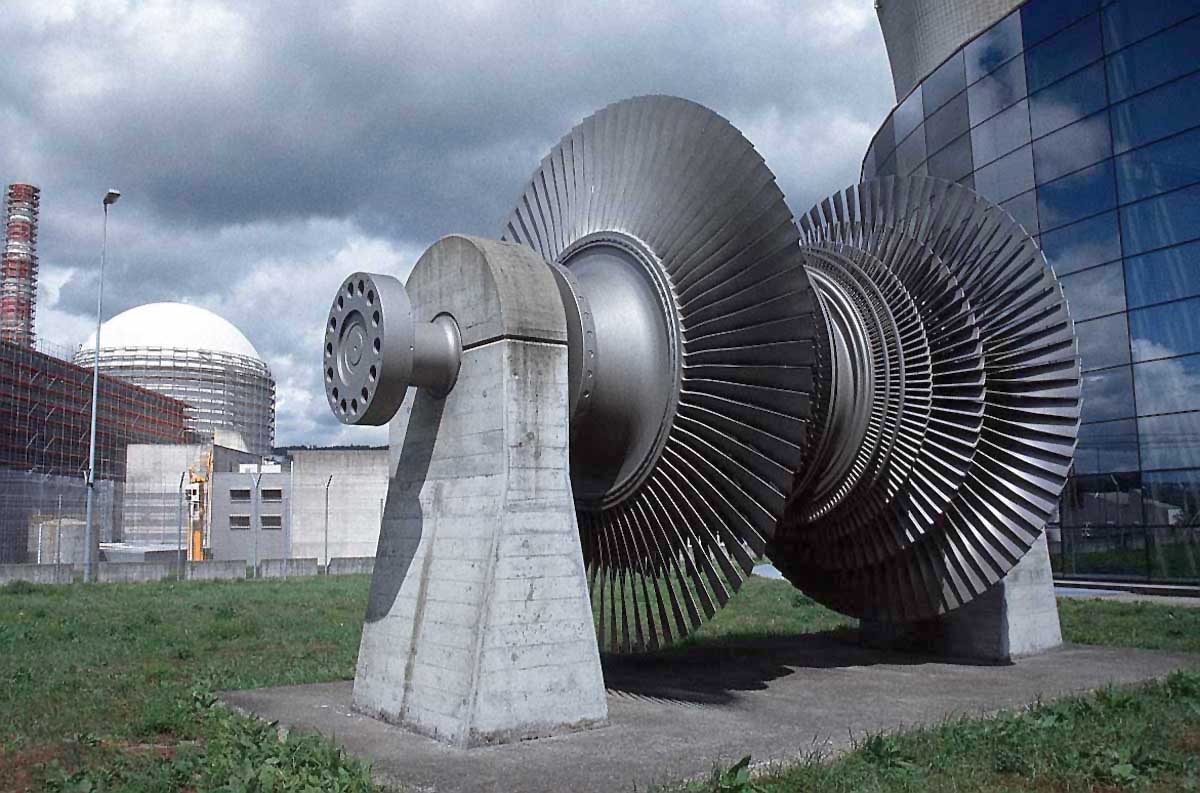 Alternator
Steam turbine is coupled to an alternator which converts the mechanical energy to electrical energy

The electrical output of the alternator is delivered to the bus bars through transformer, circuit breakers and isolators.
Feed Water
The condensate from the condenser is used as feed water to the boiler.
The water that may be lost in the cycle is made up from the external source
The feed water on its way to boiler gets heated up by water heaters and economizer.
This helps to improve the overall efficiency of the plant
Cooling Arrangement
Condenser condenses the steam exhausted from the turbine
Water is drawn from natural sources like river, lake, canals…
Circulating water takes up the heat and itself gets heated up
This hot water can be discharged away or used again by using a cooling tower
Choice of Site for Steam Power Stations
Supply of fuel.
Availability of water.
Transportation facilities.
Cost and type of land.
Nearness to load centers.
Distance from populated area.
Equipment of Steam Power Station
Steam generating equipment
Condenser 
Prime mover
Water treatment plant 
Electrical equipment.
Steam Generating Equipment
Boiler
boiler furnace
Superheater
Economizer
air pre-heater
Boiler
A boiler is closed vessel in which water is converted into steam by utilizing the heat of coal combustion. Steam boilers are broadly classified into the following two types :
Water tube boilers: water flows through the tubes and the hot gases of combustion flow over these tubes.
Fire tube boilers: in a fire tube boiler, the hot products of combustion pass through the tubes surrounded by water.
Water tube boilers have a number of advantages over fire tube boilers
require less space
smaller size of tubes and drum
high working pressure due to small drum,
Fire Tube Boiler vs Water Tube Boiler
Boiler Furnace
A boiler furnace is a chamber in which fuel is burnt to liberate the heat energy. In addition, it provides support and enclosure for the combustion equipment i.e., burners. The boiler furnace walls are made of refractory materials such as fire clay, silica, kaolin etc. These materials have the property to resist change of shape, weight or physical properties at high temperatures. There are following three types of construction of furnace walls :
(a) Plain refractory walls: suitable for small plants where the furnace temperature may not be high.
(b) Hollow refractory walls with an arrangement for air cooling: In large plants, the furnace temperature is quite high and consequently, the refractory material may get damaged. In such cases, refractory walls are made hollow and air is circulated through hollow space to keep the temperature of the furnace walls low.
(c) Water walls: These consist of plain tubes arranged side by side and on the inner face of the refractory walls. The tubes are connected to the upper and lower headers of the boiler. The boiler water is made to circulate through these tubes. The water walls absorb the radiant heat in the furnace which would otherwise heat up the furnace walls.
Superheater
A superheater is a device which superheats the steam i.e., it raises the temperature of steam above boiling point of water. This increases the overall efficiency of the plant. A superheater consists of a group of tubes made of special alloy steels such as chromium-molybdenum. These tubes are heated by the heat of flue gases during their journey from the furnace to the chimney. The steam produced in the boiler is led through the superheater where it is superheated by the heat of flue gases. Superheaters are mainly classified into two types according to the system of heat transfer from flue gases to steam viz.
(a) Radiant superheater 
(b) Convection superheater
A radiant superheater is placed directly in the combustion chamber. Simply we can say that radiant superheater can see the flames from burner.
A convection superheater is located in the path of the hot gases. That means convection superheater can’t see the flames from the burner.
Economizer
It is a device which heats the feed water on its way to boiler
by deriving heat from the flue gases. This results in raising
boiler efficiency, saving in fuel and reduced stresses in the
boiler due to higher temperature of feed water. An
economizer consists of a large number of closely spaced
parallel steel tubes connected by headers of drums. The
feed water flows through these tubes and the flue gases
flow outside. A part of the heat of flue gases is transferred
to feed water, thus raising the temperature of the latter.
Air Pre-heater
Super heaters and economizers generally cannot fully extract the heat from flue gases. Therefore, pre-heaters are employed which recover some of the heat in the escaping gases. The function of an air pre-heater is to extract heat from the flue gases and give it to the air being supplied to furnace for coal combustion. This raises the furnace temperature and increases the thermal efficiency of the plant. Depending upon the method of transfer of heat from flue gases to air, air pre-heaters are divided into the following two classes:
Recuperative type: The recuperative type air-heater consists of a group of steel tubes. The flue gases are passed through the tubes while the air flows externally to the tubes. Thus heat of flue gases is transferred to air.
Regenerative type: The regenerative type air pre-heater consists of slowly moving drum made of corrugated metal plates. The flue gases flow continuously on one side of the drum and air on the other side. This action permits the transference of heat of flue gases to the air being supplied to the furnace for coal combustion
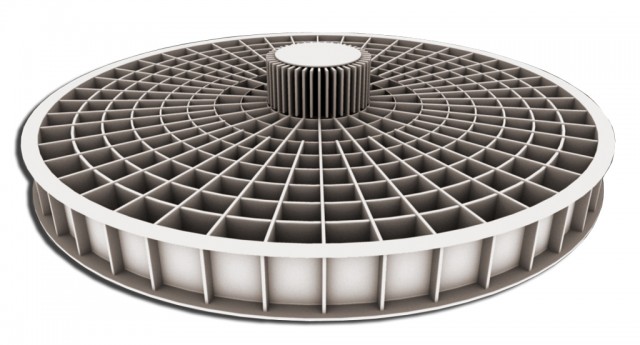 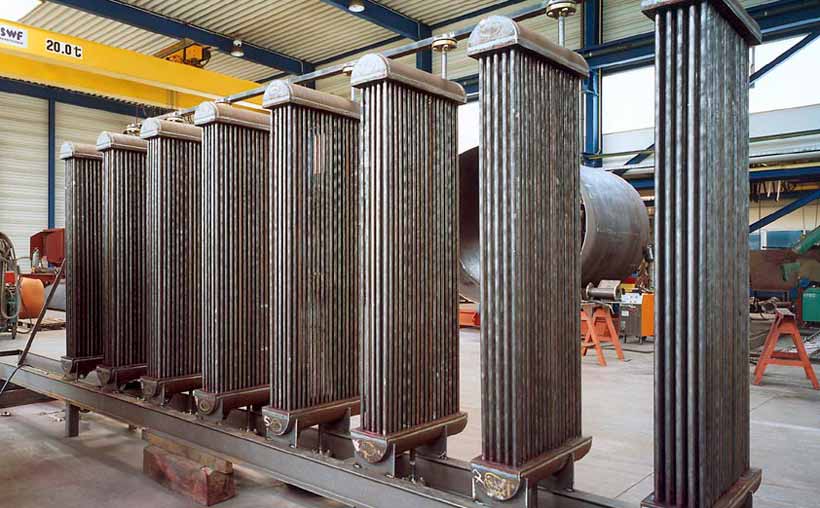 Condenser
A condenser is a device which condenses the steam at the exhaust of turbine. It serves two important functions. 
Firstly, it creates a very low pressure at the exhaust of turbine, thus permitting expansion of the steam in the prime mover to a very low pressure. This helps in converting heat energy of steam into mechanical energy in the prime mover.
Secondly, the condensed steam can be used as feed water to the boiler.
There are two types of condensers, namely :
Jet condenser
Surface condenser
Condenser
Jet Condenser: In a jet condenser, cooling water and exhausted steam are mixed together. Therefore, the temperature of cooling water and condensate is the same when leaving the condenser.
Advantages :
low initial cost
less floor area required
less cooling water required and
 low maintenance charges. 
Disadvantages : 
condensate is wasted and
high power is required for pumping water.
Condenser
Surface Condenser: In a surface condenser, there is no direct contact between cooling water and exhausted steam. It consists of a bank of horizontal tubes enclosed in a cast iron shell. The cooling water flows through the tubes and exhausted steam over the surface of the tubes. The steam gives up its heat to water and is itself condensed. 
Advantages: 
condensate can be used as feed water
less pumping power required and 
creation of better vacuum at the turbine exhaust. 
Disadvantages:
high initial cost
requires large floor area and
 high maintenance charges.
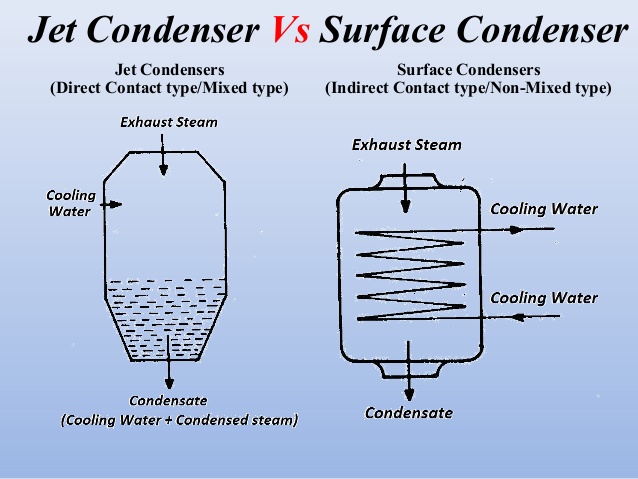 Prime Mover
The prime mover converts steam energy into mechanical energy. There are two types of steam prime movers:
steam engines and 
steam turbines
A steam turbine has several advantages over a steam engine as a prime mover:
high efficiency
simple construction
Higher speed
less floor area requirement and 
low maintenance cost.
Steam Turbine
Steam turbines are generally classified into two types according to the action of steam on moving blades viz.
Impulse turbines: the steam expands completely in the stationary nozzles (or fixed blades),the pressure over the eastationary nozzles, the remaining expansion takes place during its flow over the moving blades. The result is that the momentum of the steam causes a reaction force on the moving blades which sets the rotor in motion.
Reactions turbines: the steam is partially expanded in the stationary nozzles, the remaining expansion takes place during its flow over the moving blades. The result is that the momentum of the steam causes a reaction force on the moving blades which sets the rotor in motion.
Steam Turbine
Water Treatment Plant
Boilers require clean and soft water for longer life and better efficiency. However, the source of boiler feed water is generally a river or lake which may contain suspended and dissolved impurities, dissolved gases etc. Therefore, it is very important that water is first purified and softened by chemical treatment and then delivered to the boiler. 
The water from the source of supply is stored in storage tanks. The suspended impurities are removed through sedimentation, coagulation and filtration. Dissolved gases are removed by aeration and degasification. The water is then ‘softened’ by removing temporary and permanent hardness through different chemical processes. The pure and soft water thus available is fed to the boiler for steam generation.
Electrical Equipment
(i) Alternators: Each alternator is coupled to a steam turbine and converts mechanical energy of the turbine into electrical energy. The alternator may be hydrogen or air cooled. The necessary excitation is provided by means of main and pilot exciters directly coupled to the alternator shaft.
(ii) Transformers: A generating station has different types of transformers, viz.,
(a) main step-up transformers which step-up the generation voltage for transmission of power.
(b) station transformers which are used for general service (e.g., lighting) in the power station.
(c) auxiliary transformers which supply to individual unit-auxiliaries.
(iii) Switchgear. It houses such equipment which locates the fault on the system and isolate the faulty part from the healthy section. It contains circuit breakers, relays, switches and other control devices
Efficiency of Steam Power Station
(i) Thermal efficiency
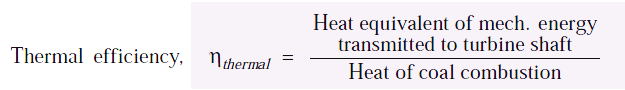 The thermal efficiency of a modern steam power station is about 30%.
(ii) Overall efficiency
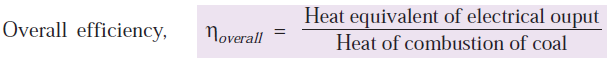 The overall efficiency of a steam power station is about 29%. It may be seen that overall efficiency is less than the thermal efficiency. This is expected since some losses (about 1%) occur in the alternator. The following relation exists among the various efficiencies.
Overall efficiency = Thermal efficiency X Electrical efficiency
Example 2.1. A steam power station has an overall efficiency of 20% and 0·6 kg of coal is burntper kWh of electrical energy generated. Calculate the calorific value of fuel.
Example 2.2. A thermal station has the following data :Max. demand = 20,000 kW ; Load factor = 40%Boiler efficiency = 85% ; Turbine efficiency = 90%Coal consumption = 0·9 kg/kWh ; Cost of 1 ton of coal = Rs. 300Determine (i) thermal efficiency and (ii) coal bill per annum.
Example 2.3. A steam power station spends Rs. 30 lakhs per annum for coal used in the station.The coal has a calorific value of 5000 kcal/kg and costs Rs. 300 per ton. If the station has thermalefficiency of 33% and electrical efficiency of 90%, find the average load on the station.
Example 2.5. A 100 MW steam station uses coal of calorific value 6400 kcal/kg. Thermalefficiency of the station is 30% and electrical efficiency is 92%. Calculate the coal consumption perhour when the station is delivering its full rated output.
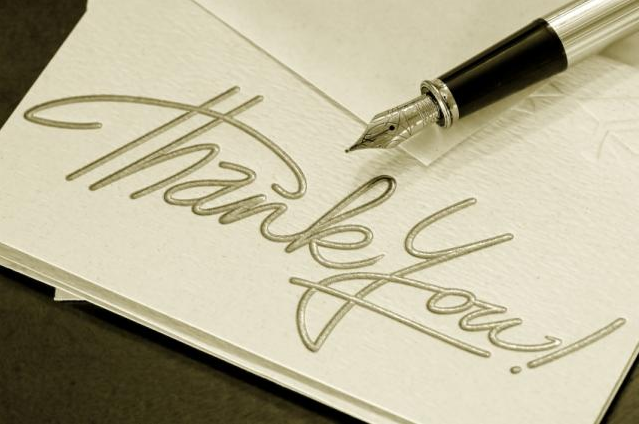